How to manage 
financial risk
This session is aimed at Year 9 and is also appropriate for KS4 and KS5
Unit outline
Having a respectful learning environment
We will listen to each other respectfully
We will avoid making judgements or assumptions about others
We will comment on what has been said, not the person who has said it
We won’t put anyone on the spot and we have the right to pass
We will not share personal stories or ask personal questions
If there is a question that you do not wish to ask aloud, you can write it on a post-it note which will be collected throughout the session and answered at the end
[Speaker Notes: Teacher delivery
Students should be invited to ask questions and they should be provided with an opportunity to ask questions anonymously. It is useful to have a question box or allocated space on the whiteboard for students to share questions.
It is suggested that students are provided with post-its or slips to write their questions on and as the teacher circulates throughout the lesson these questions can be collected and answers throughout the session or using an allocated ‘question time’ at the end of the session.
Students can be invited to respond to questions asked by their peers. If responses to questions are based on personal preference or opinion, the teacher should be clear to preface any answers with this.]
Session 3:
Financial exploitation
By the end of the session, I will be able to:
Identify situations where young people are vulnerable to exploitation 

 Explain the impact of financial exploitation

Rehearse strategies to respond to unwanted pressures
What is fraud?
Read the scenarios below. Are there any problems with what is being described?
Fraud is “wrongful or criminal deception intended to result in financial or personal gain.”
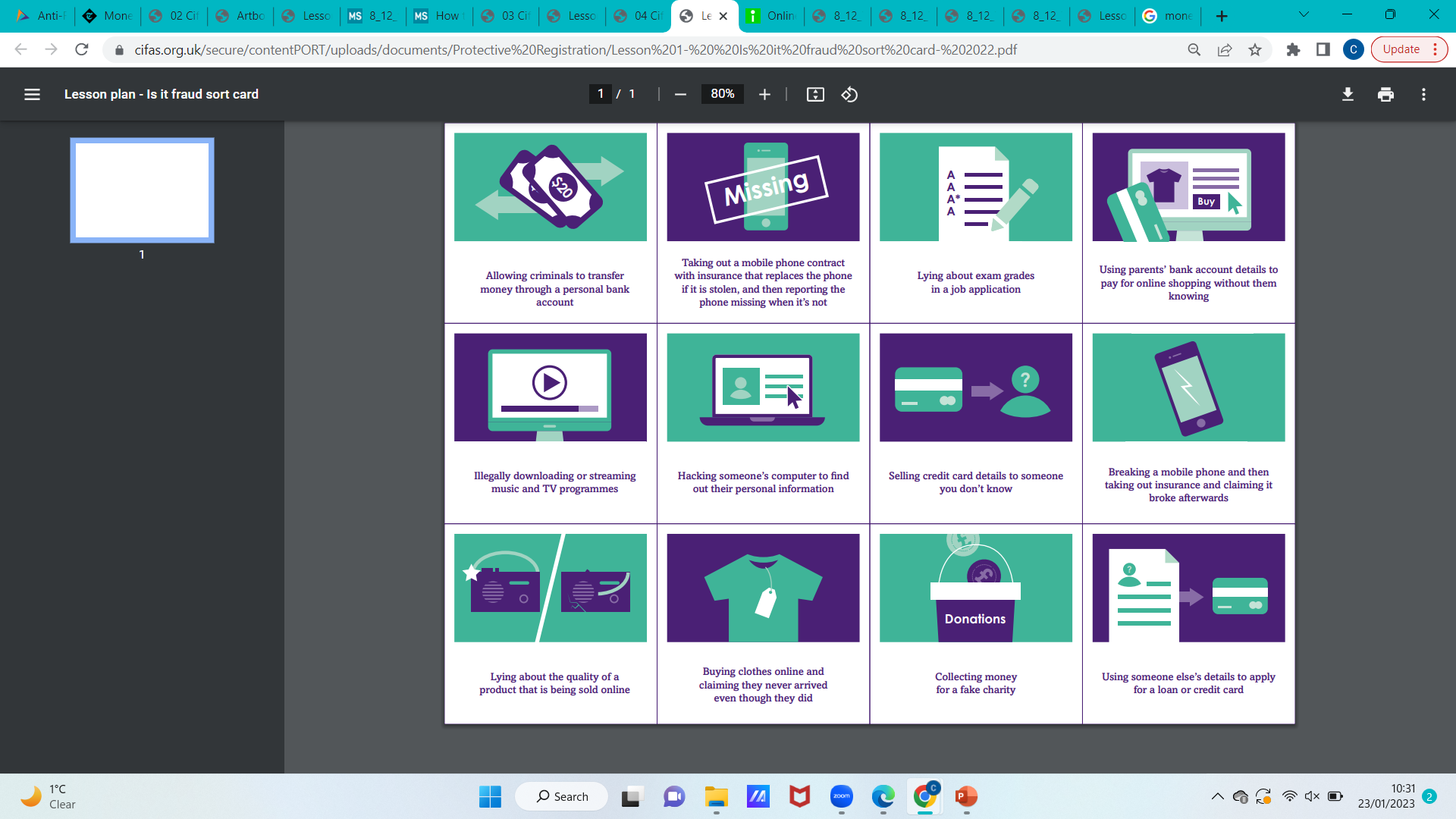 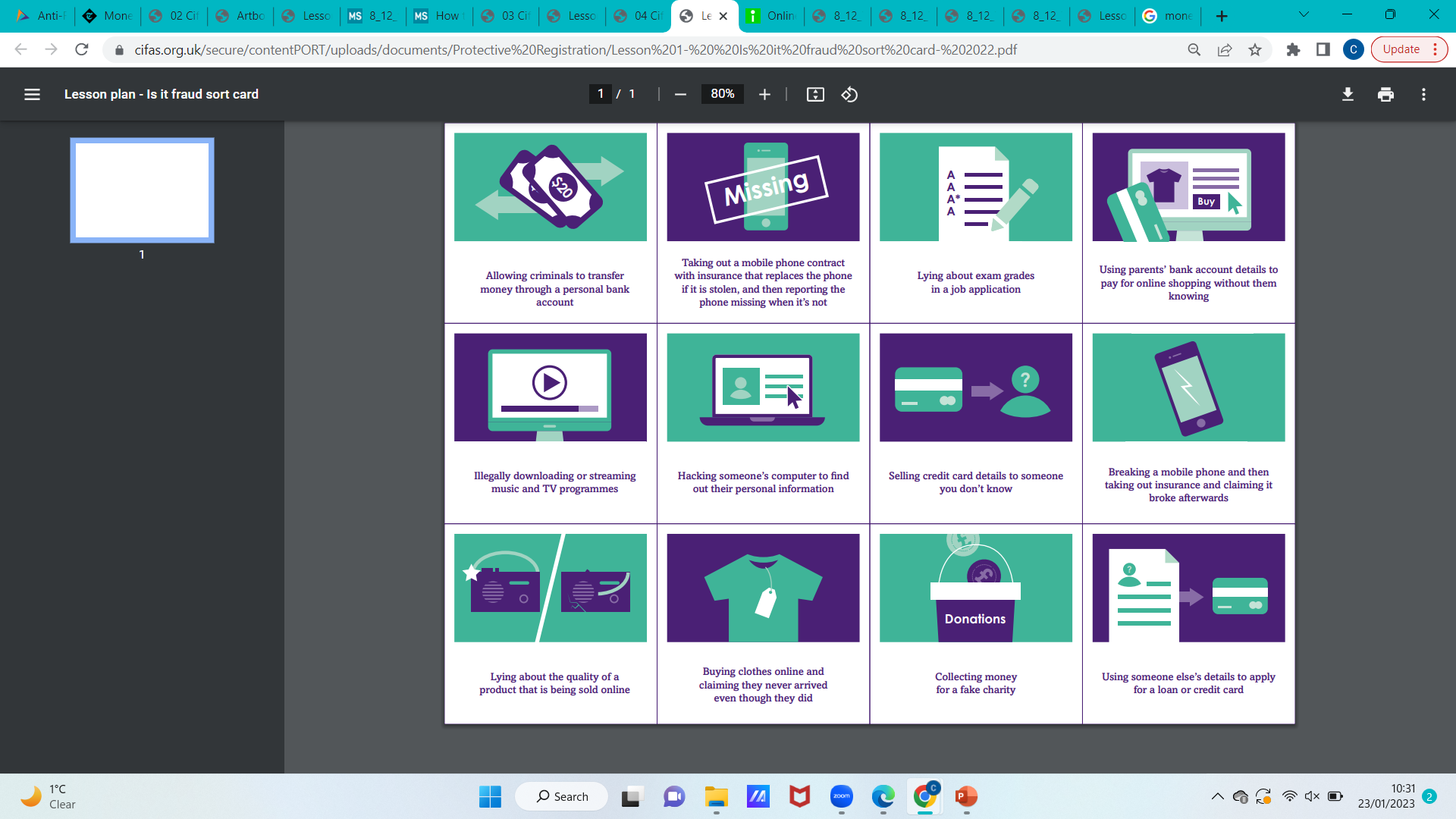 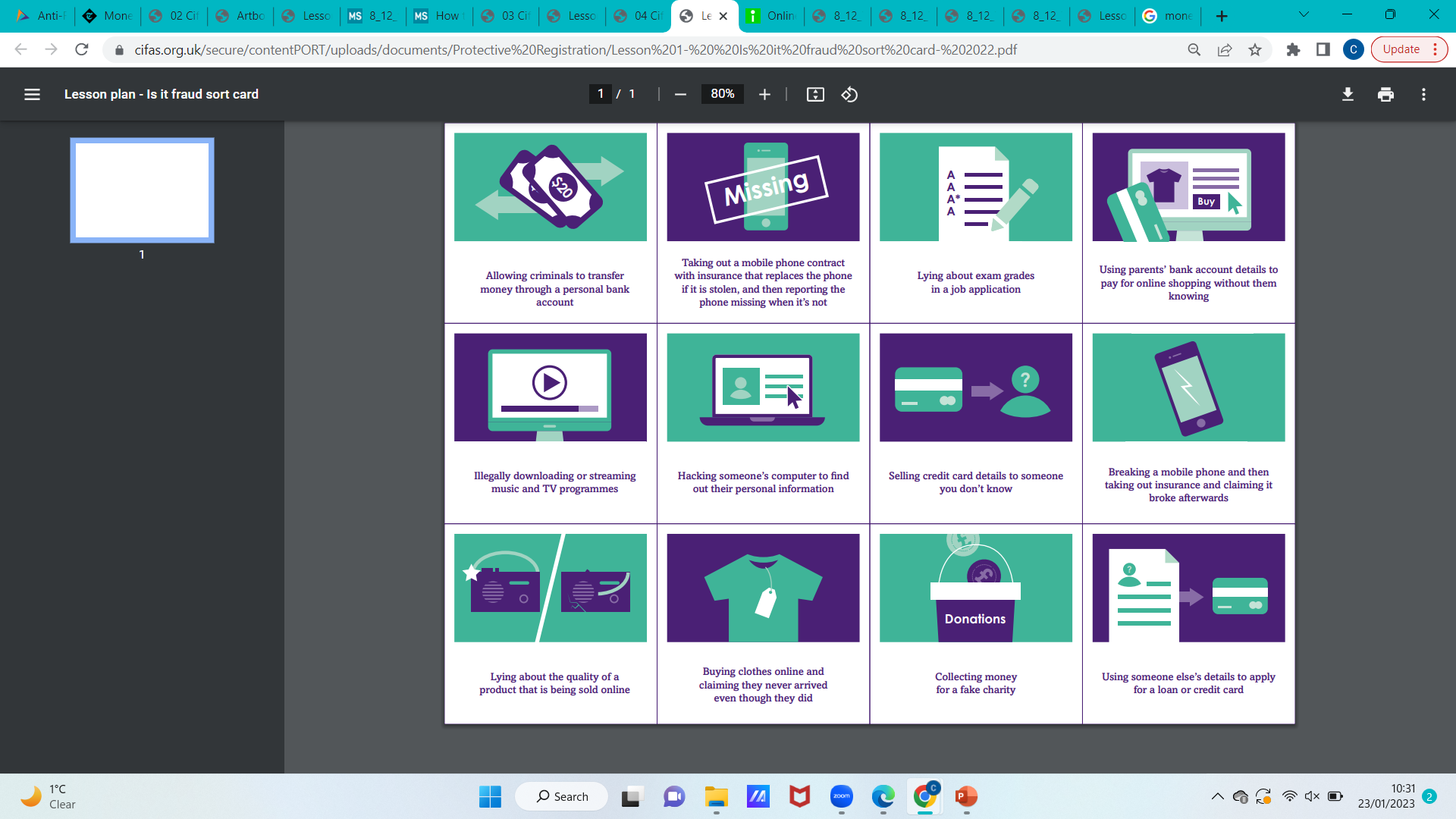 Using parents’ bank account details to pay for online shopping without them knowing
Giving credit card details to someone you don’t know
Allowing a stranger to transfer money through a personal bank account
The scenarios described are examples of making personal account details vulnerable to criminal activity.
Source: adapted from https://www.cifas.org.uk/
[Speaker Notes: Source here

NB:
If anything in students’ responses indicates risk / safeguarding concern, e.g. mention that they have been exposed to/invited to engage in similar activities, report to safeguarding]
Young people and fraud
It can be really easy to get into financial troubles, especially if someone is unaware of the signs to look out for, or how to protect themselves.

Let’s have a look at a series of events that happened for two young people over the course of five days.

As we go through the information, make a note of any warning signs that the young people are at risk of financial exploitation.
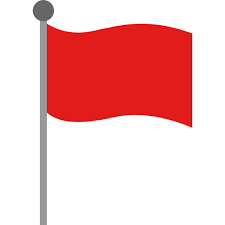 Young people and fraud
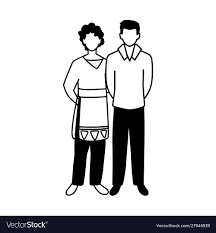 Yaz and Adnam are best friends. 
They always meet at Adnam's house and then walk to school together. 
After school they always meet in the playground and walk home together.
Young people and fraud
Monday
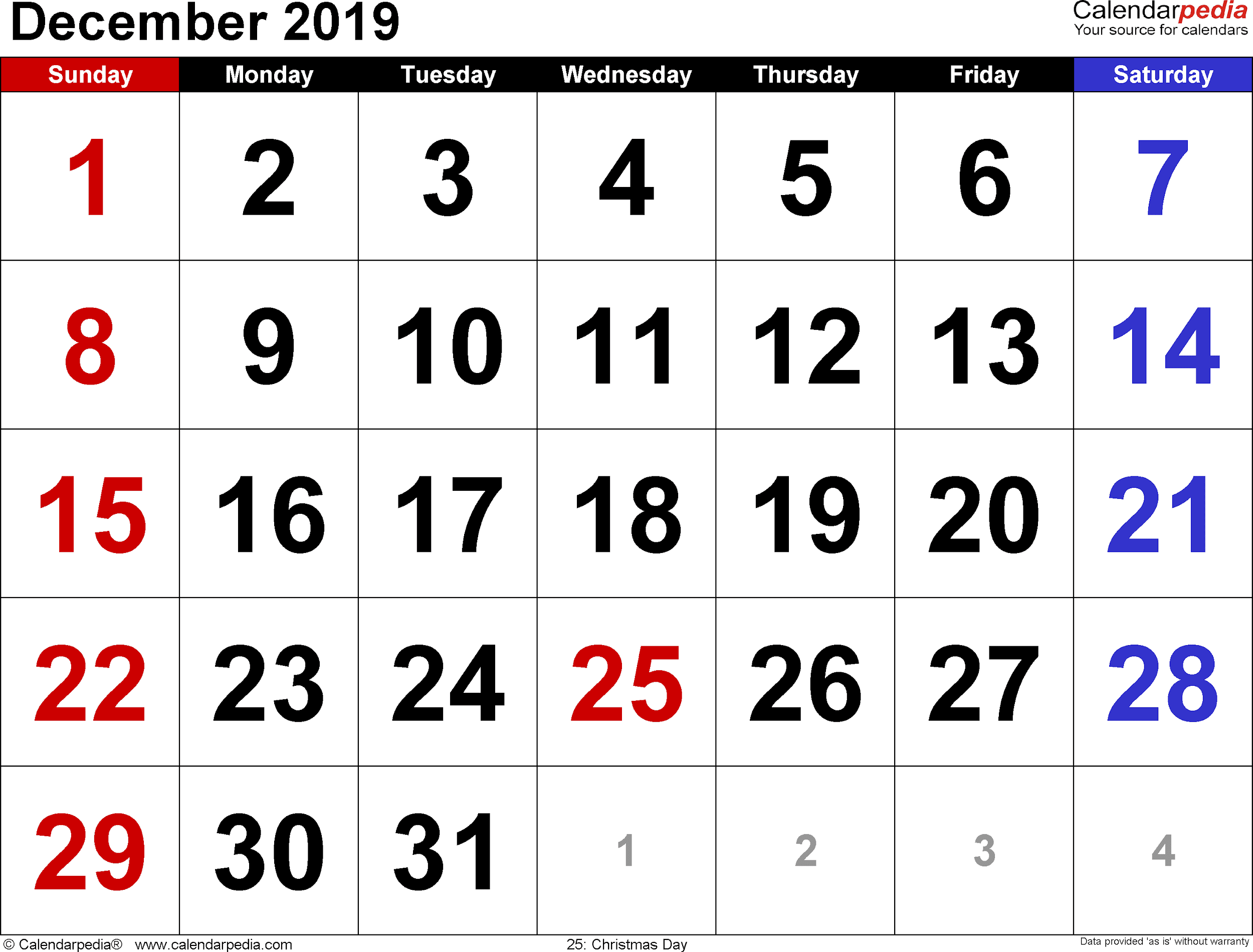 On Monday, Yaz arrives at Adnam’s house as normal. 
As they walk to school they both tell each other about all the things they did at the weekend.
Young people and fraud
Tuesday
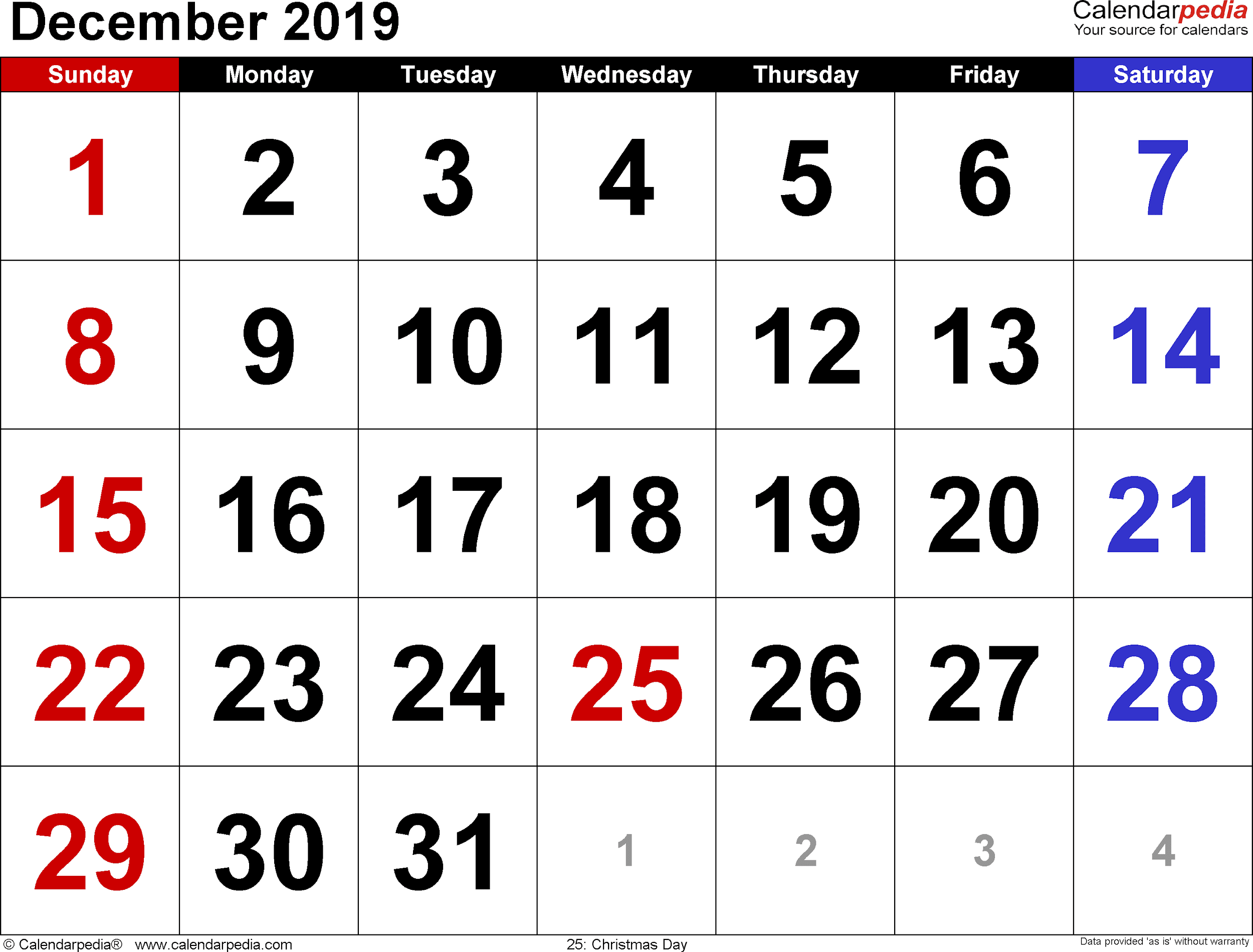 On their way to school Yaz and Adnam meet up with Mike. 
Mike has two heavy bags full of energy drinks with him. 
Mike asks Adnam to take one of the bags to school for him and offers to pay £2. 
When they arrive at school Adnam gives Mike the bag back in the playground.
Young people and fraud
Wednesday
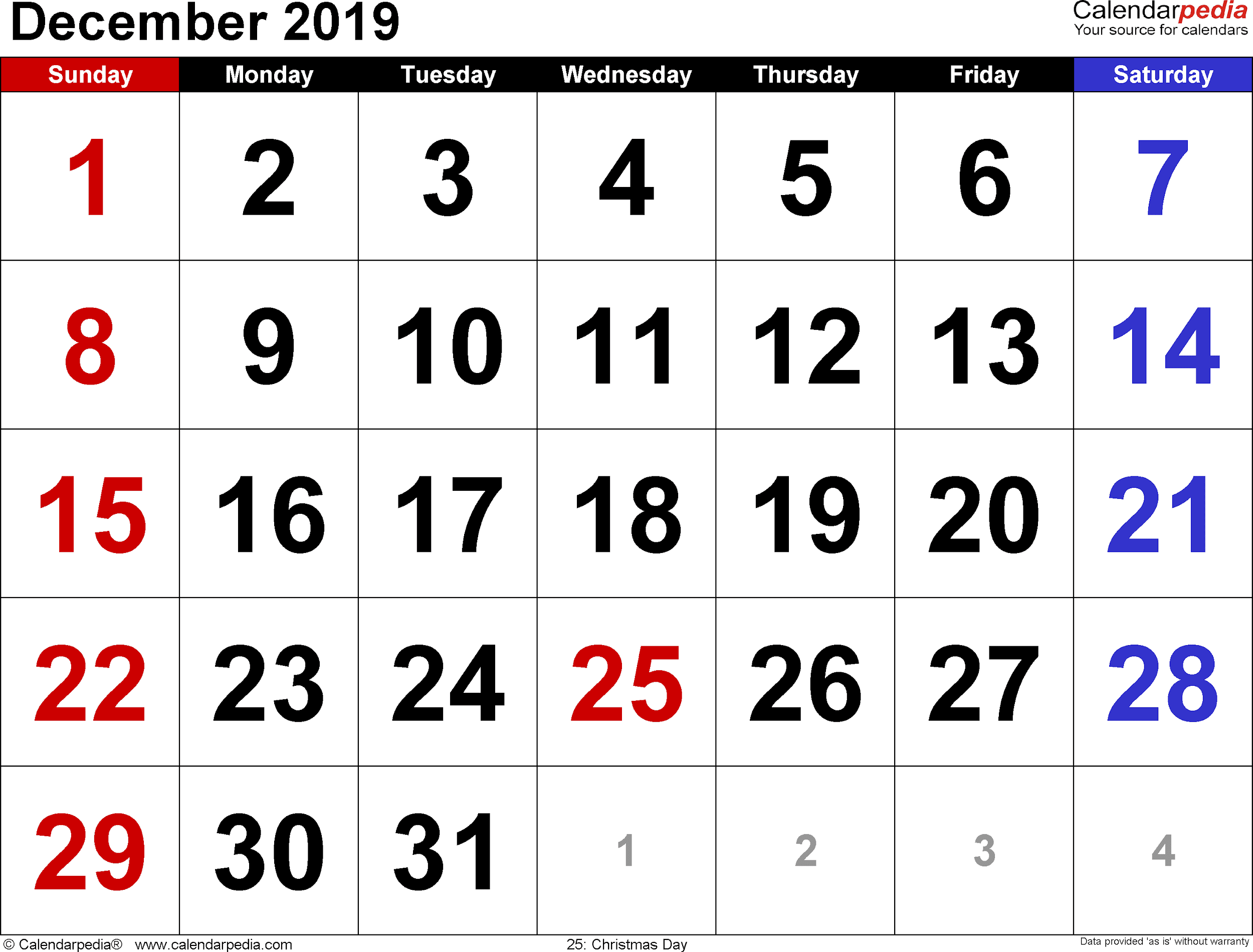 On Wednesday, Mike tells Yaz that he is having problems with his bank account and asks if he can pay some money into her bank and then she can take it out and give it to him.
Mike offers Yaz £20  if she does this for him. 
On the way home they visit the bank and make the payments.
Young people and fraud
Thursday
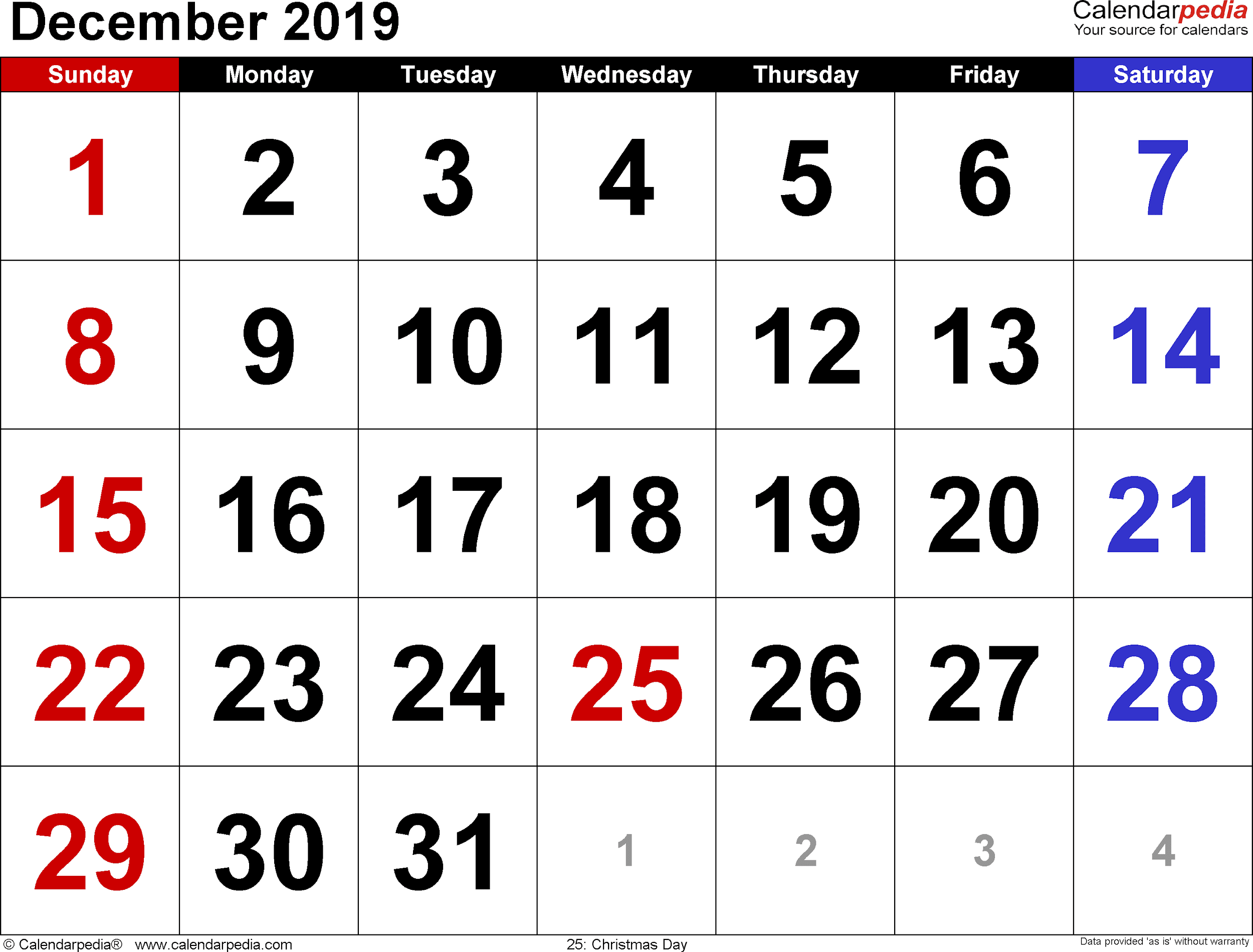 On Thursday, Mike offers Yaz and Adnam a lift home in his brother’s car. 
On the way home, Mike’s brother asks Adnam if he can use his bank account to pay the money into for some things that he is selling on Ebay. 
Adnam agrees and passes over his bank account details.
Young people and fraud
Friday
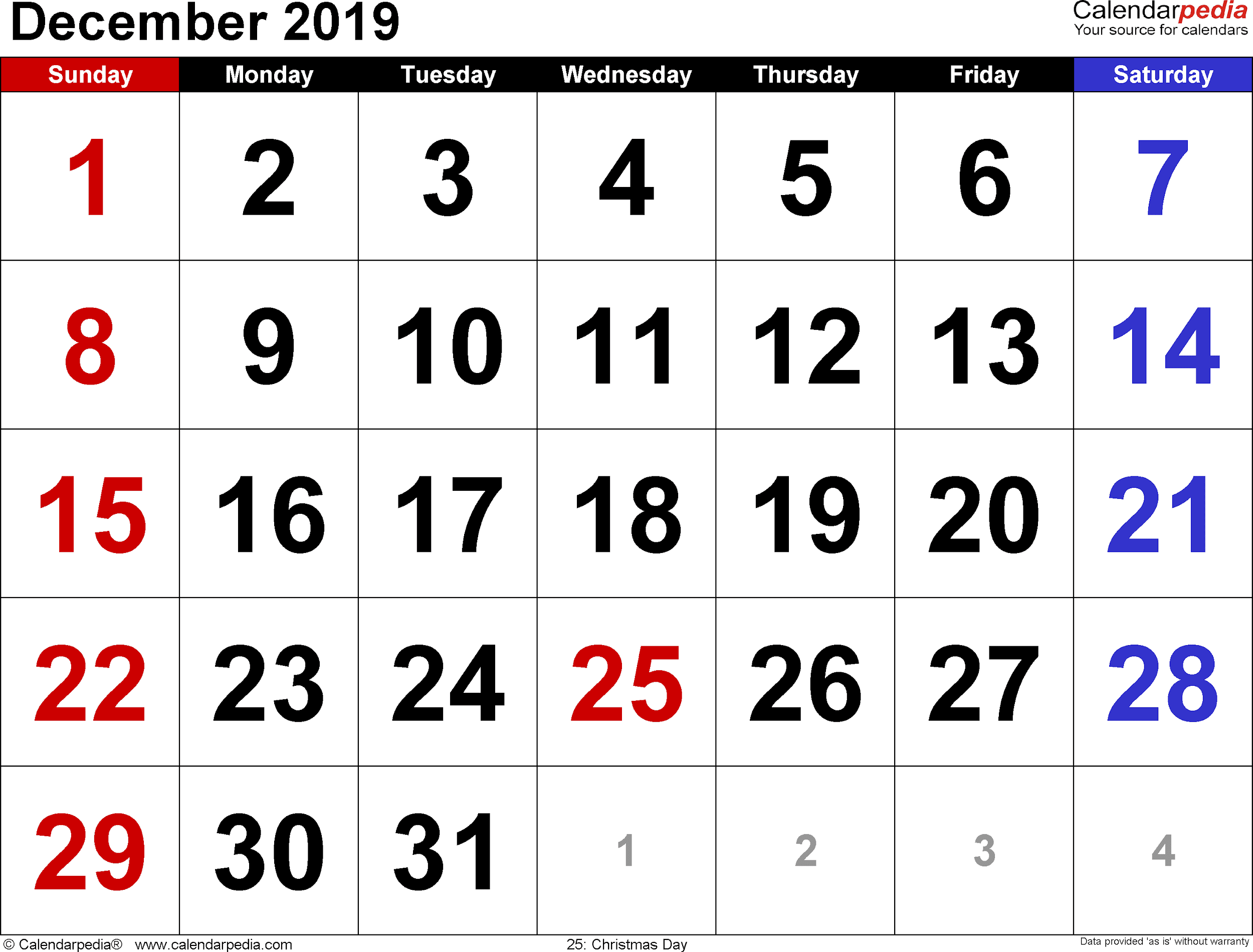 On Friday, Adnam shows Yaz an online advert which offers £10 for volunteers to help by taking wage payments for people without a bank account. 
Yaz is interested; she signs up through the advert and provides her bank details.
Young people and fraud
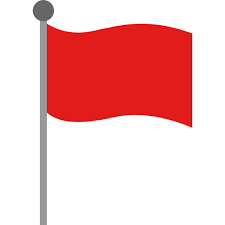 What were the red flags?

Discuss with your partner where you have identified risks to financial exploitation. 

Be prepared to feed back to the class.
As we go through the answers, make a note of any warning signs you missed. These will be highlighted in orange and explained in a blue box like this.
Young people and fraud
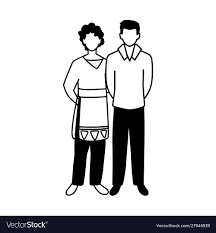 Yaz and Adnam are best friends. 
They always meet at Adnam's house and then walk to school together. 
After school they always meet in the playground and walk home together.
Young people and fraud
Monday
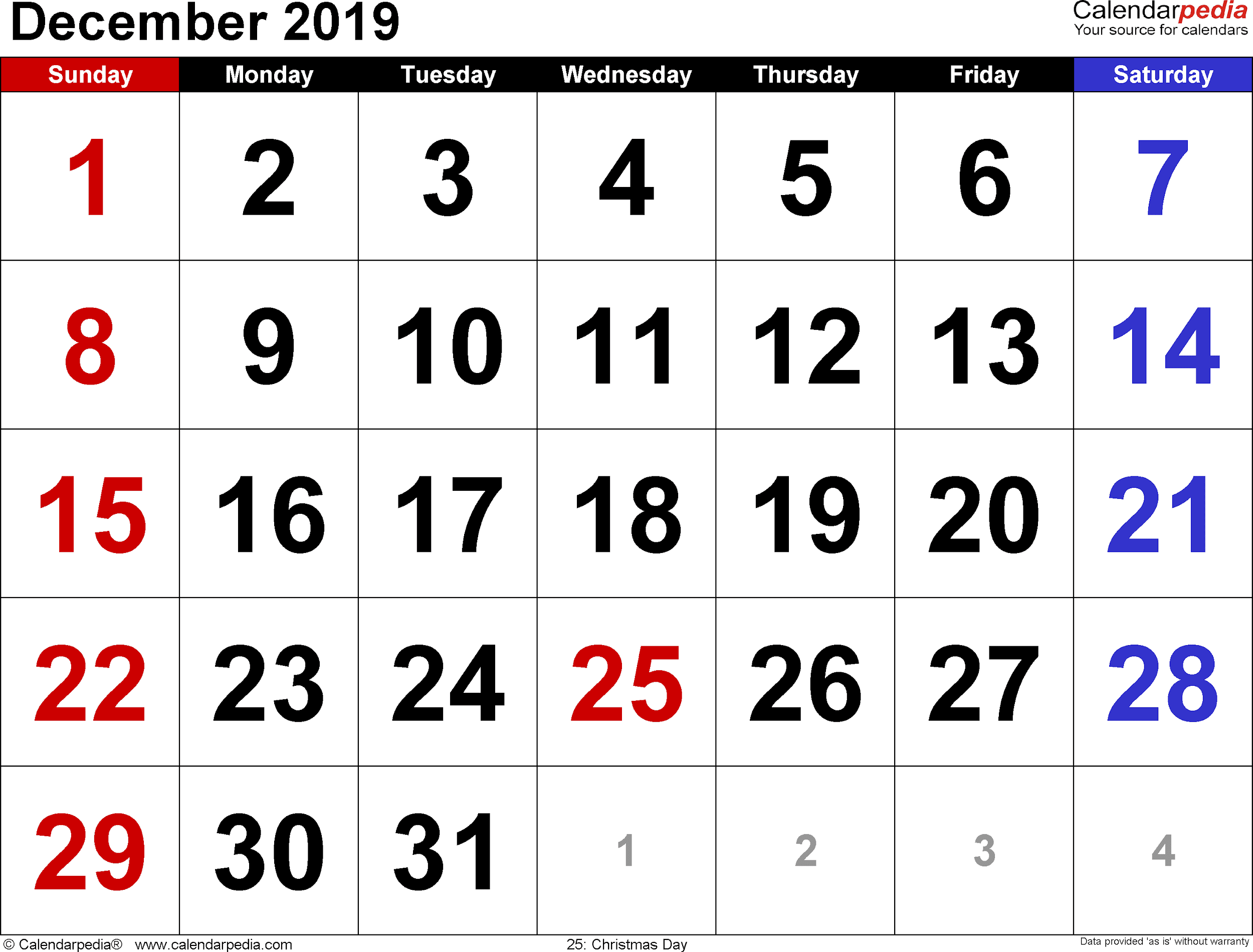 On Monday, Yaz arrives at Adnam’s house as normal. 
As they walk to school they both tell each other about all the things they did at the weekend.
Young people and fraud
Tuesday
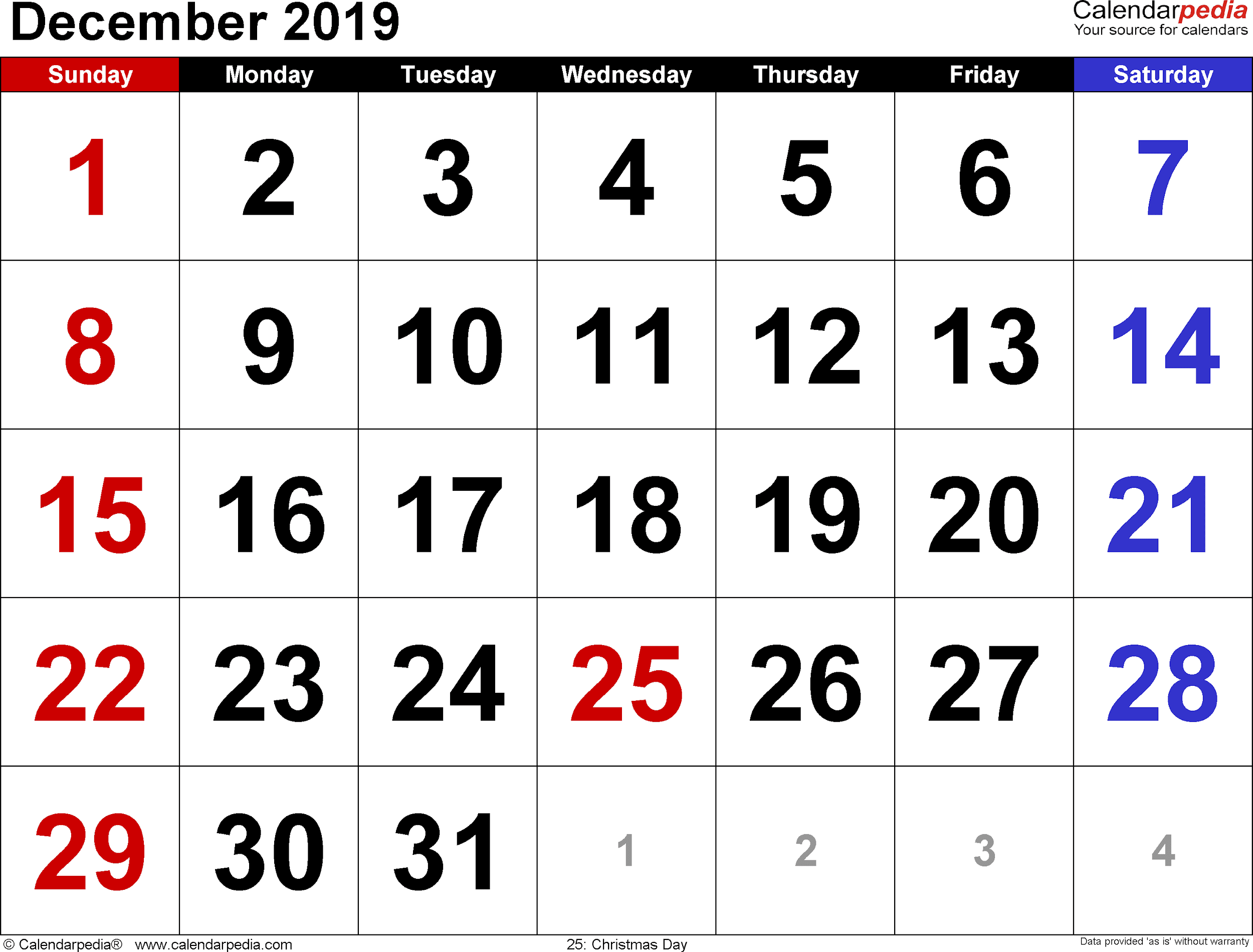 On their way to school Yaz and Adnam meet up with Mike. 
Mike has two heavy bags full of energy drinks with him. 
Mike asks Adnam to take one of the bags to school for him and offers to pay £2. 
When they arrive at school Adnam gives Mike the bag back in the playground.
Young people and fraud
Tuesday
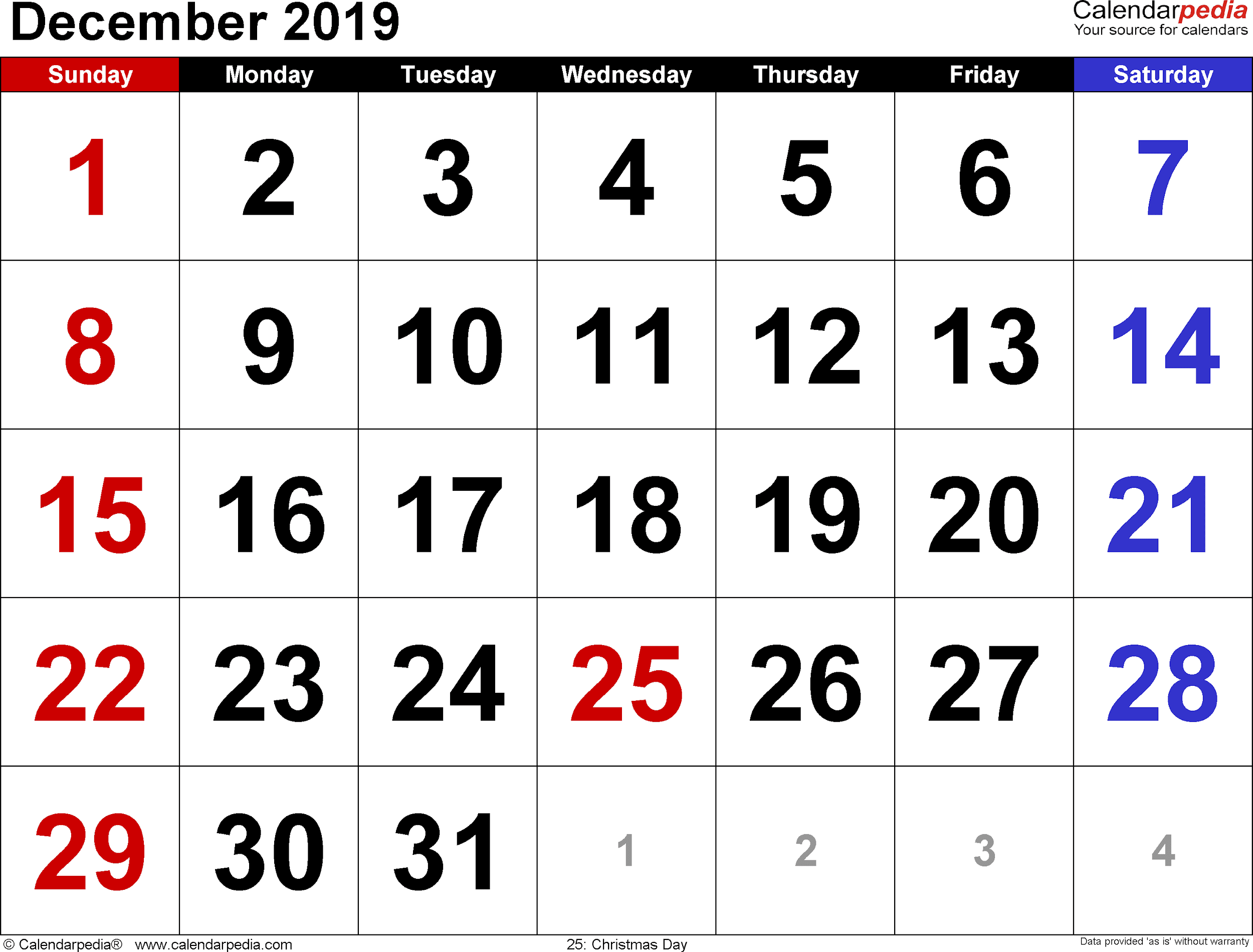 On their way to school Yaz and Adnam meet up with Mike. 
Mike has two heavy bags full of energy drinks with him. 
Mike asks Adnam to take one of the bags to school for him and offers to pay £2. 
When they arrive at school Adnam gives Mike the bag back in the playground.
This could be the beginning of a grooming process - checking if a young person is open to exchanging a request for money.
Young people and fraud
Wednesday
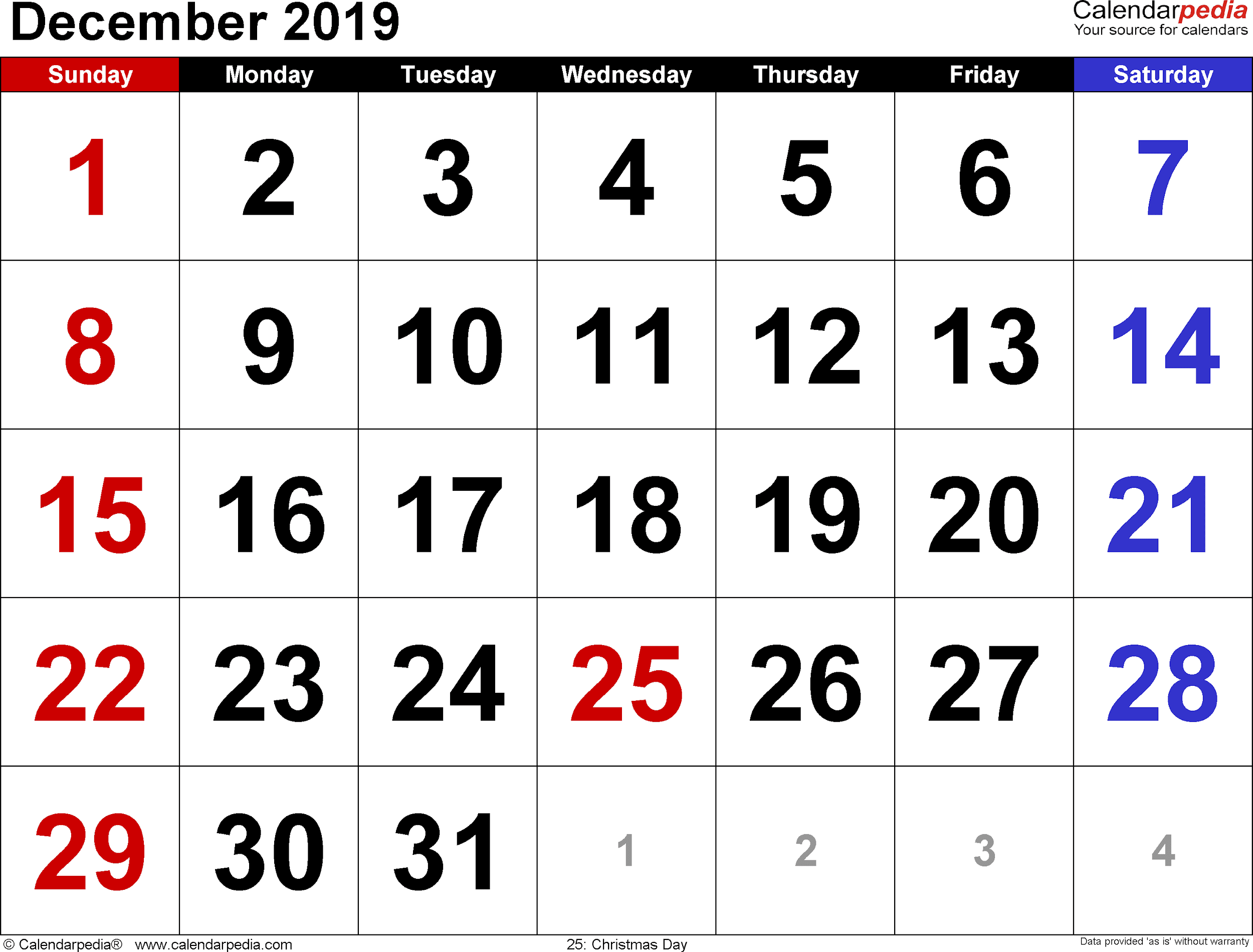 On Wednesday, Mike tells Yaz that he is having problems with his bank account and asks if he can pay some money into her bank and then she can take it out and give it to him.
Mike offers Yaz £20  if she does this for him. 
On the way home they visit the bank and make the payments.
Young people and fraud
Wednesday
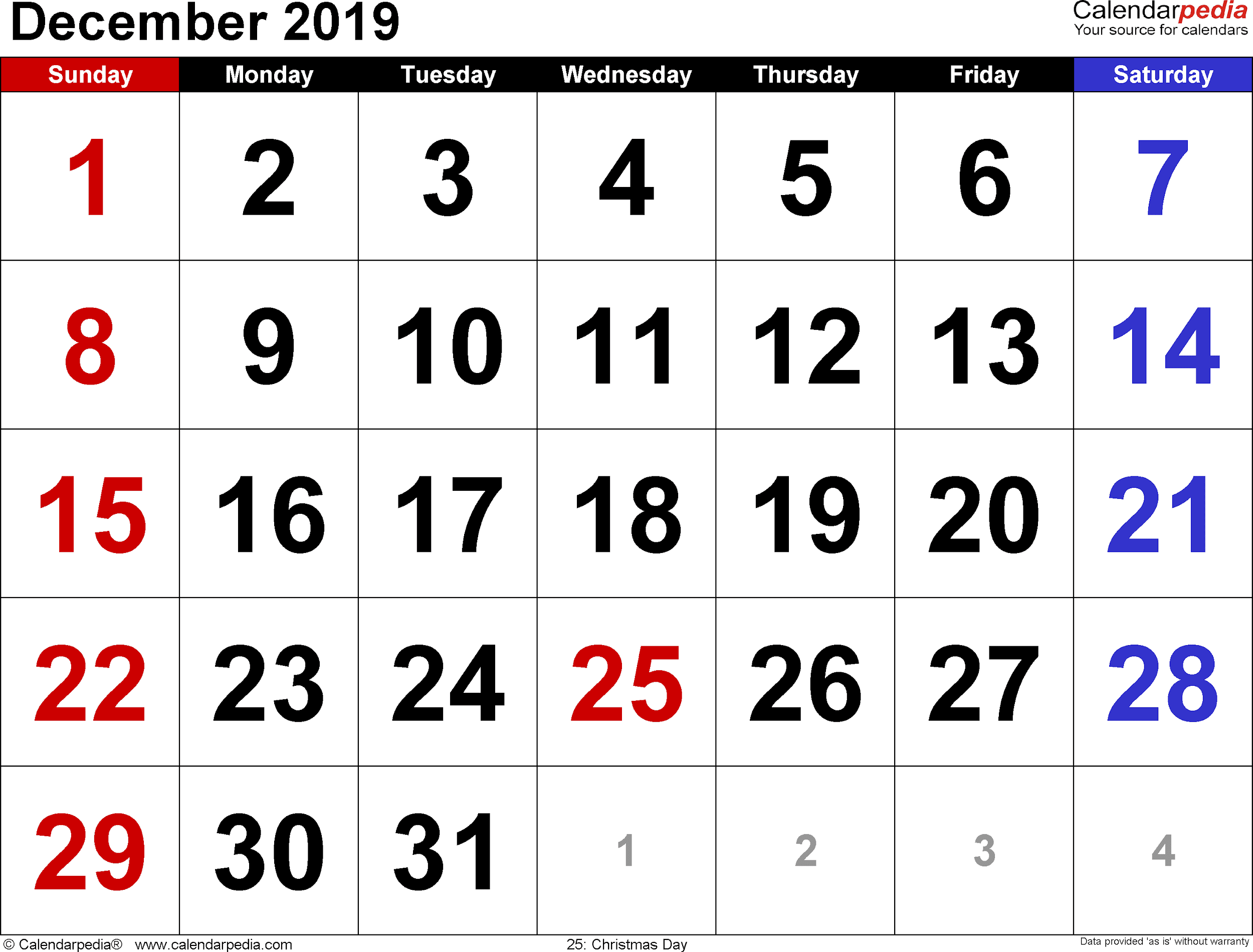 On Wednesday, Mike tells Yaz that he is having problems with his bank account and asks if he can pay some money into her bank and then she can take it out and give it to him.
Mike offers Yaz £20  if she does this for him. 
On the way home they visit the bank and make the payments.
Again, this could be part of the grooming process. However, it has escalated from the previous request as the young person is now using their bank account.
Young people and fraud
Thursday
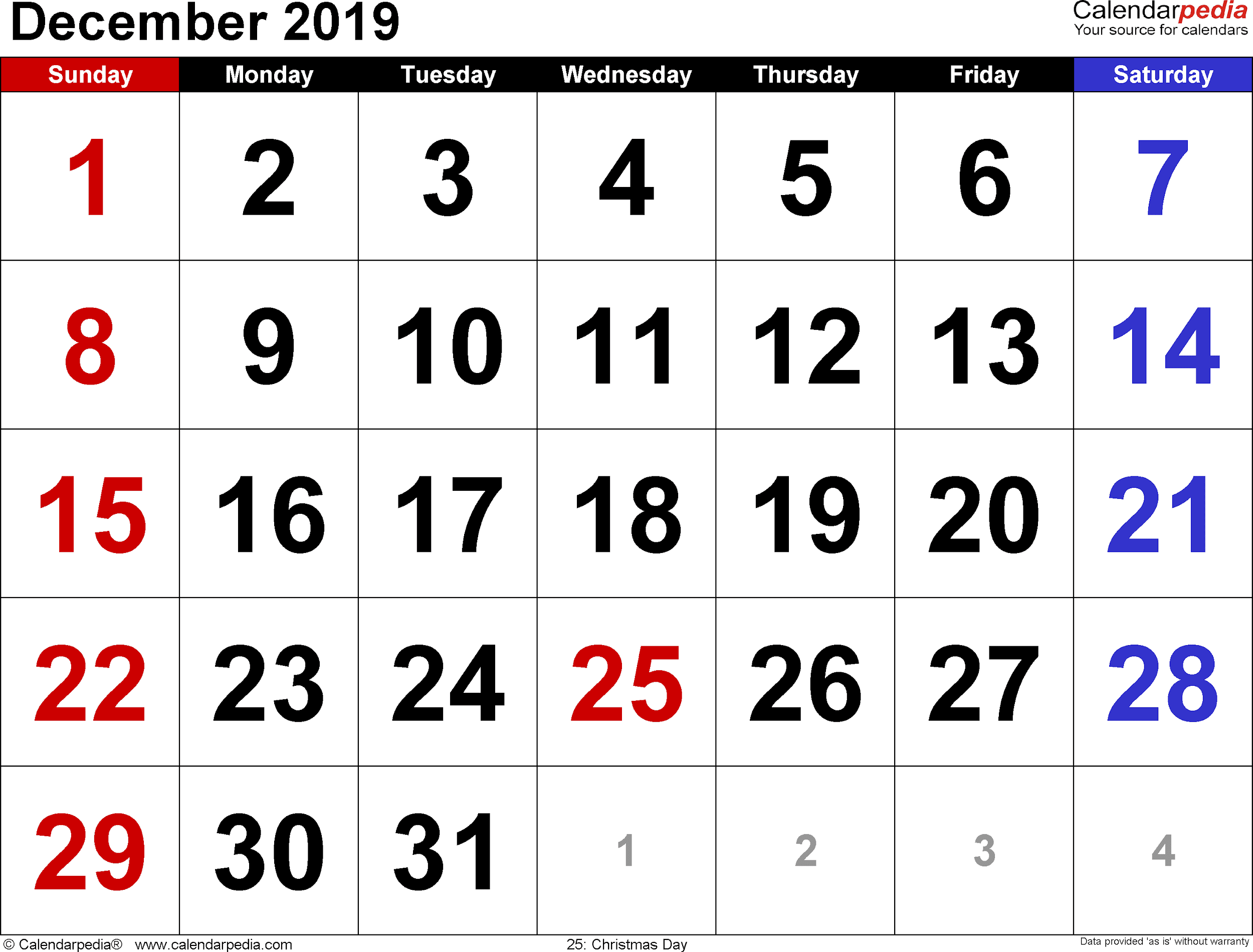 On Thursday, Mike offers Yaz and Adnam a lift home in his brother’s car. 
On the way home, Mike’s brother asks Adnam if he can use his bank account to pay the money into from some things that he is selling on Ebay. 
Adnam agrees and passes over his bank account details.
Young people and fraud
Thursday
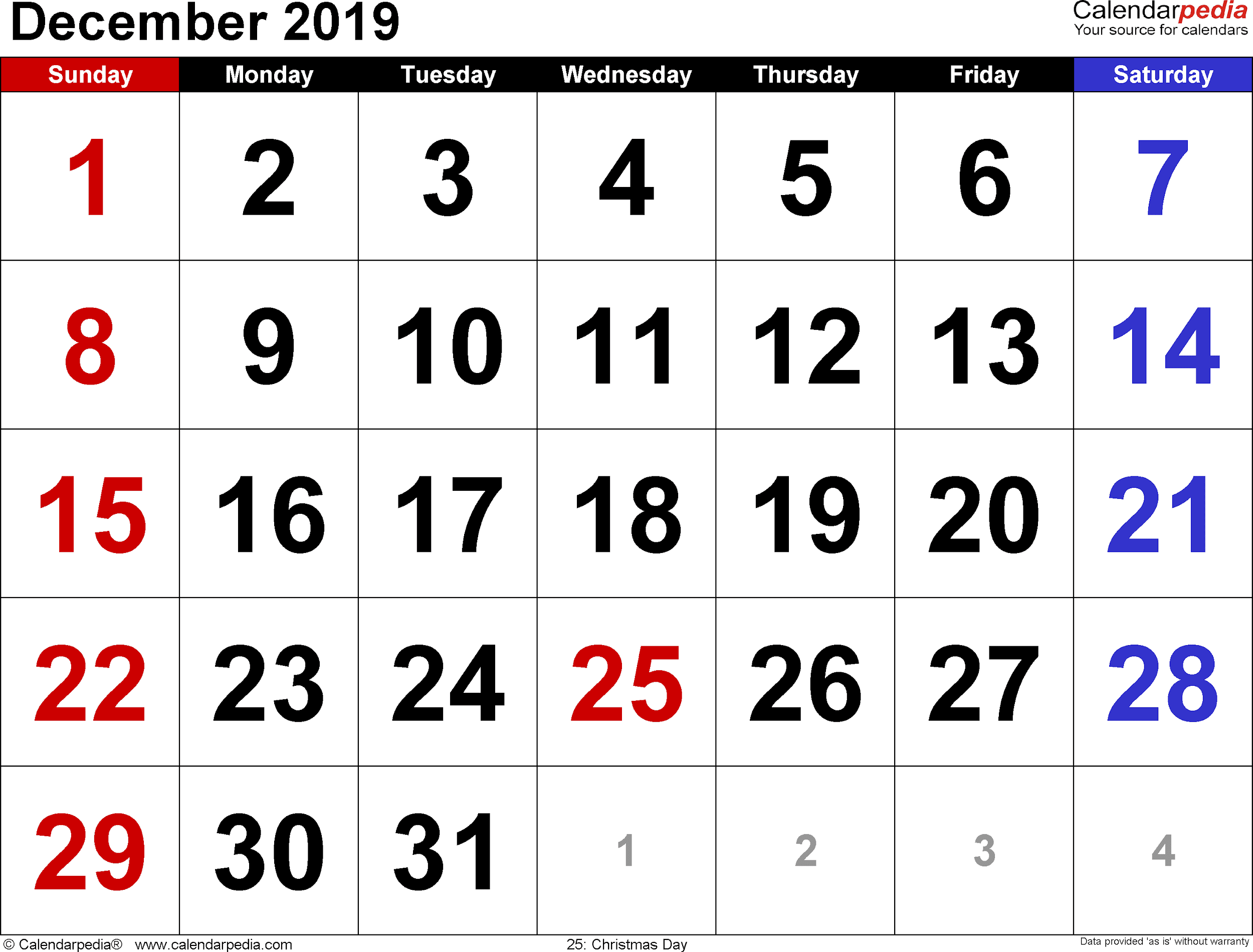 On Thursday, Mike offers Yaz and Adnam a lift home in his brother’s car. 
On the way home, Mike’s brother asks Adnam if he can use his bank account to pay the money into from some things that he is selling on Ebay. 
Adnam agrees and passes over his bank account details.
The young person has now shared their bank details with someone they are unfamiliar with. They cannot be certain where this transaction is coming from.
Young people and fraud
Friday
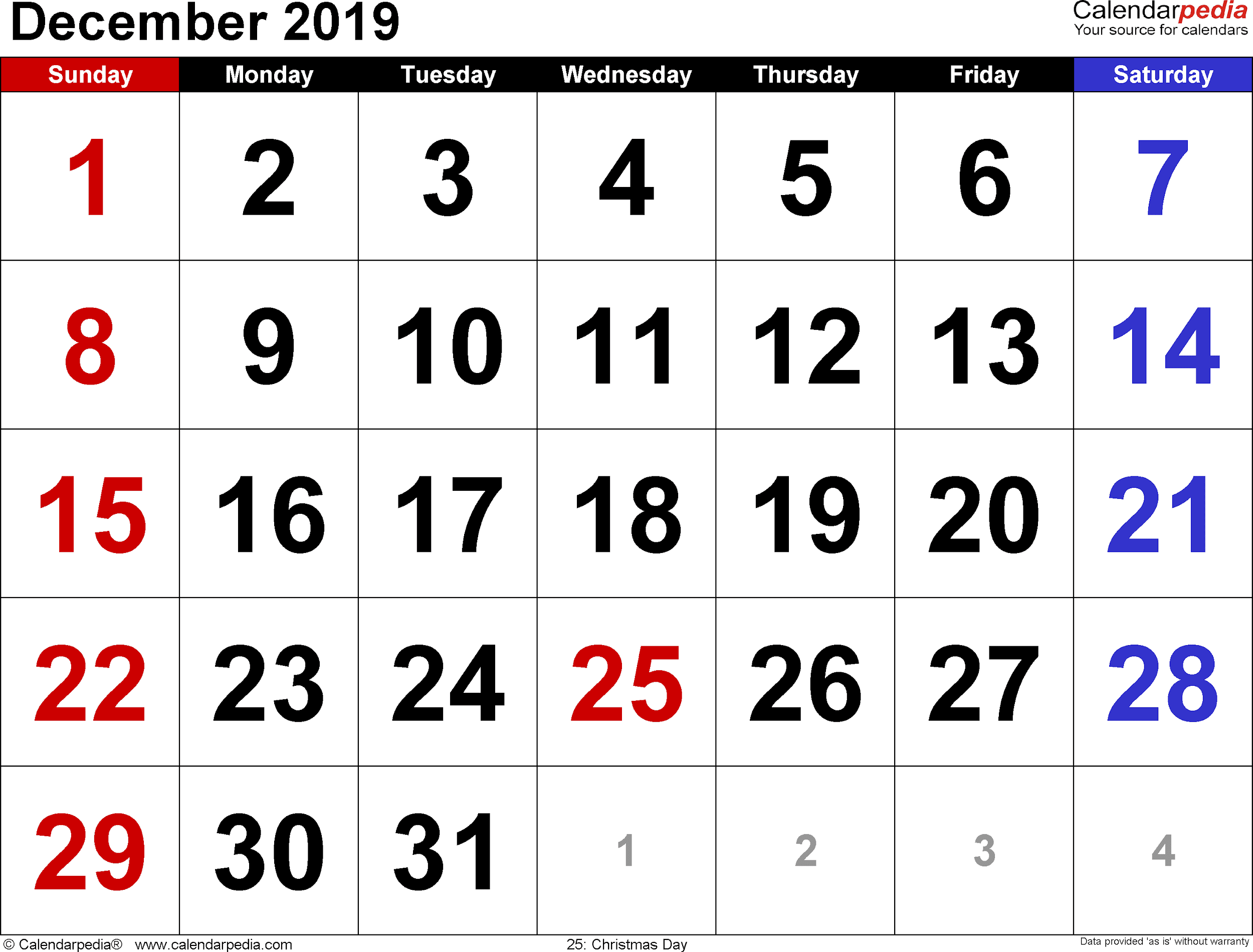 On Friday, Adnam shows Yaz an online advert which offers £10 for volunteers to help by taking wage payments for people without a bank account. 
Yaz is interested; she signs up through the advert and provides her bank details.
Young people and fraud
Friday
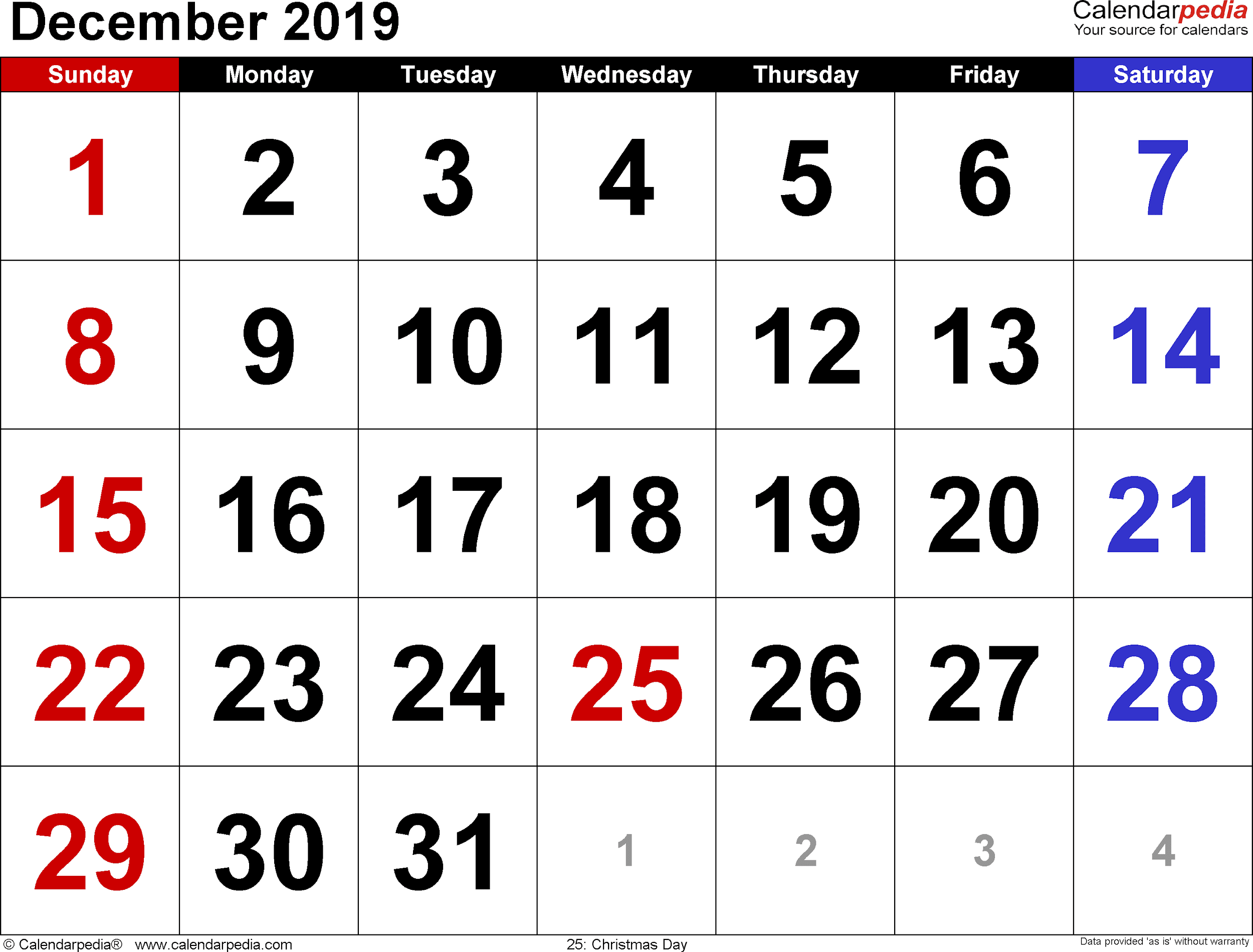 On Friday, Adnam shows Yaz an online advert which offers £10 for volunteers to help by taking wage payments for people without a bank account. 
Yaz is interested; she signs up through the advert and provides her bank details.
This can be considered as a ‘get-rich-quick’ scam. 
They create the impression that users can obtain a rate of return with little skill, effort, or time, and with minimal risk.
Young people and fraud: Money Mules
A money mule is a person who transfers illegal money on behalf of others, usually through their bank account, and receives money for doing so. 
Criminals contact people and offer them cash/commission to receive money into their bank account and transfer it to another account. The person who is moving money between criminals is called a ‘money mule.’
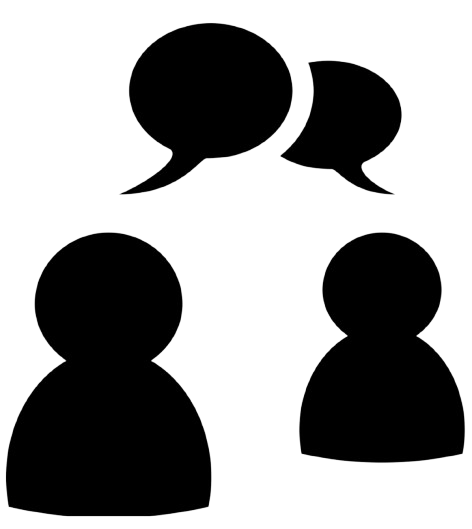 Based on the previous activity; 
Who was the money mule?
Did you consider Mike to be a criminal?
When do people typically need to share their bank details?
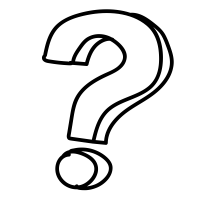 [Speaker Notes: Prompt questions
Who was the money mule?
Did you consider Mike to be a criminal?
When do people typically need to share their bank details]
Money Mules: What’s the point?
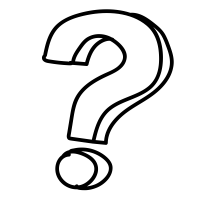 Why do criminals use money mules?
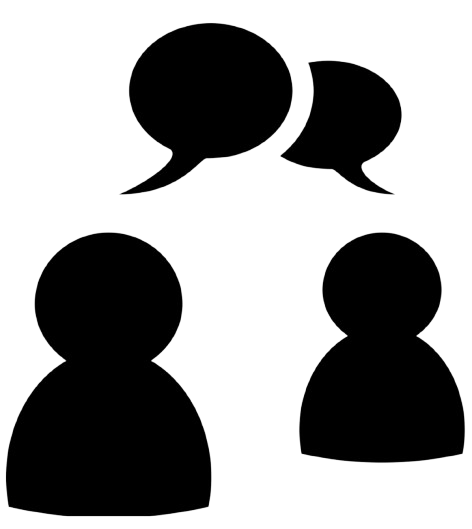 So their money is harder to trace

They might transfer money between lots of people, making it even harder for the police to track where it ends up

Their money may be from illegal sources
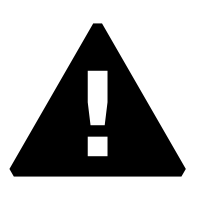 [Speaker Notes: Further information

More information here on e.g.: 
Money mule networks
Risks involved: criminal record, access to services like credit cards, jobs]
By the end of the session, I will be able to:
Identify situations where young people are vulnerable to exploitation 

Explain the impact of financial exploitation

Rehearse strategies to respond to unwanted pressures
What is the impact of financial exploitation?
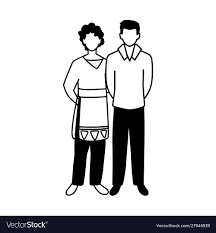 An alert has been raised on Adnam and Yaz’s bank account as they are receiving money from unfamiliar sources. 
The bank start to investigate as they are suspicious of the unusual account activity.

What do you think might happen next?
What is the impact of financial exploitation?
As you watch the clip, make a note of some of the consequences of being a money mule.
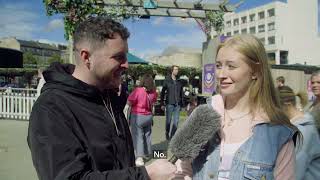 Source: Natwest - https://youtu.be/HX6PYjA_gfc
[Speaker Notes: Alternative video: https://natwest.mymoneysense.com/teachers/resources-16-18s/topic-9-how-can-my-money-choices-affect-my-mental-wellbeing/video/]
What is the impact of financial exploitation?
SOCIAL
FINANCIAL
Can feel alone, different or separated from friends
Can lead to inability to access financial system and transfer money to friends
Can lead to situation where a person is unable to access credit in the future e.g. opening a bank account, or getting a mobile phone contract or credit card
PERSONAL
LEGAL
Can feel stressed, uncertain or anxious
May have an effect on relationships with friends or family
Getting caught can lead to criminal record and time in jail
The money used could be used to fund criminal activity
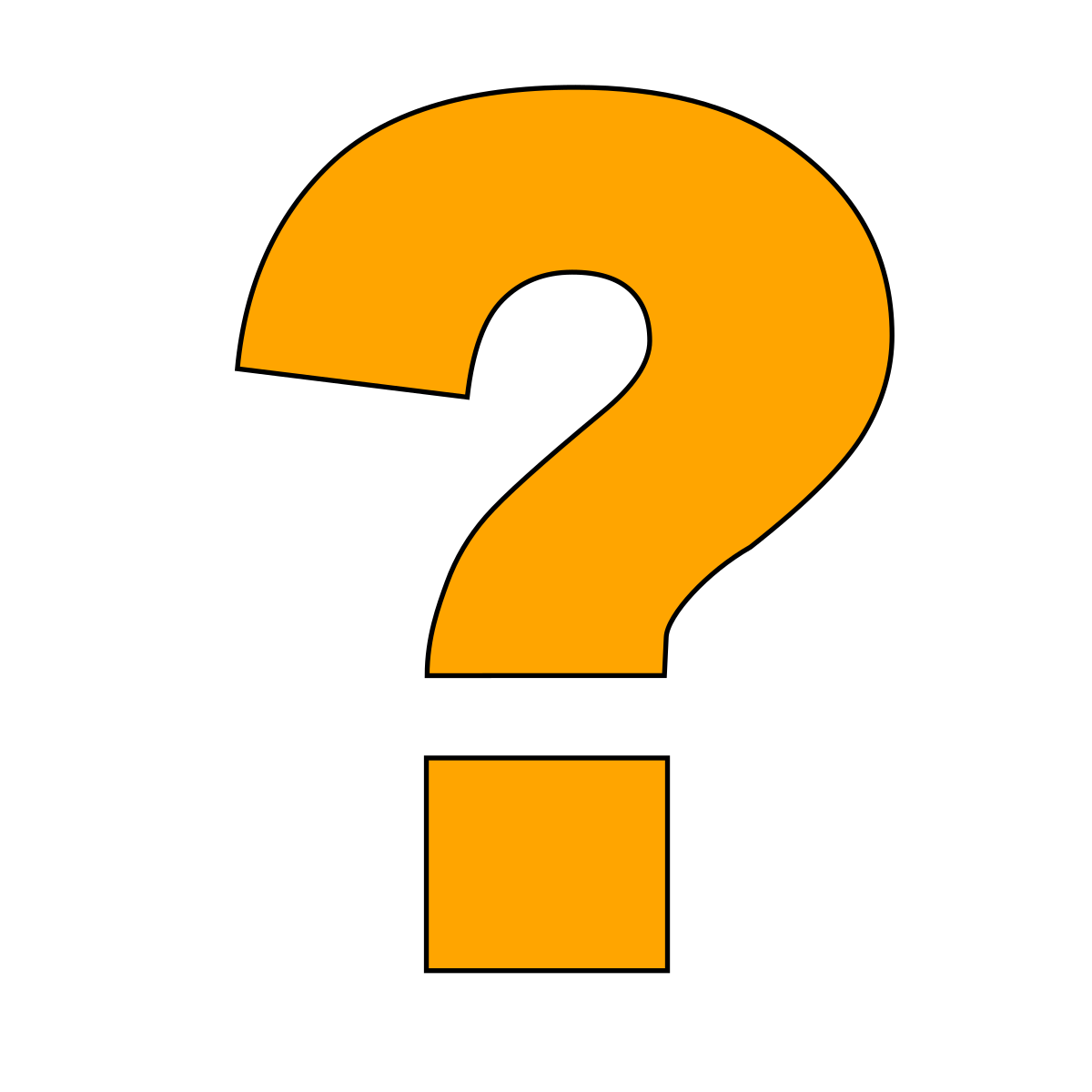 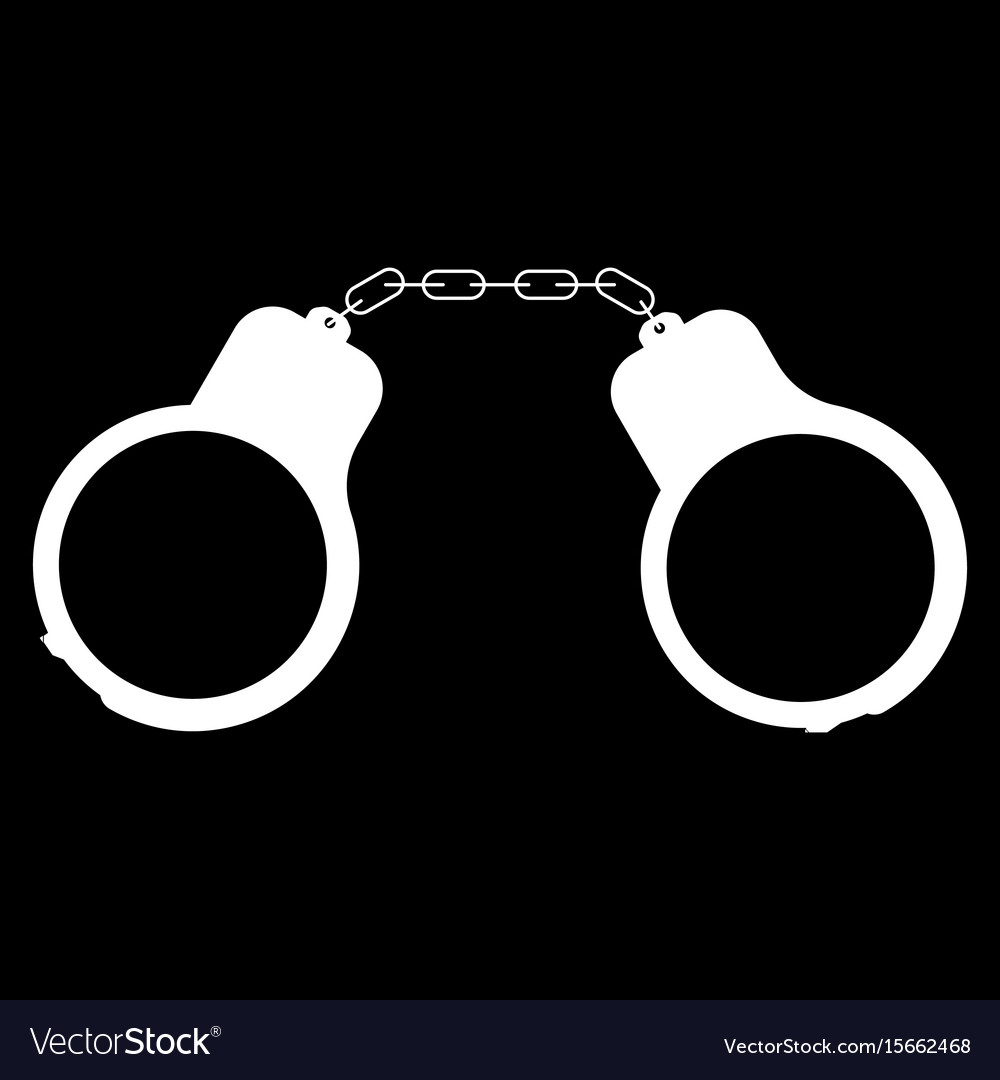 Unfortunately, even though they have been targeted by a criminal, the ‘money mule’ can also be convicted of a crime:

It is a crime to transfer criminal money.
[Speaker Notes: Transferring criminal money is a crime. If you let someone else use your bank account to transfer money, you could be funding serious organised crime. You may think it is easy money, but you could be landed with a criminal record.

Source: Money Mules - National Crime Agency]
By the end of the session, I will be able to:
Identify situations where young people are vulnerable to exploitation 

Explain the impact of financial exploitation

Rehearse strategies to respond to unwanted pressures
Keeping safe
Write down a few sentences that a young person could use if faced with a situation like Adnam.
On Thursday, Mike offers Yaz and Adnam a lift home in his brother’s car. 
On the way home, Mike’s brother asks Adnam if he can use his bank account to pay the money into from some things that he is selling on Ebay. 
Adnam agrees and passes over his bank account details.
Now share with your partner, who will feedback on the following on your response:
Keeps a young person safe
Realistic response in this situation 
Highlights consequences
What if Adnam is quite shy?
What if Mike becomes threatening?
What if Mike is begging and pleading?
Keeping safe
Example responses
On Thursday, Mike offers Yaz and Adnam a lift home in his brother’s car. 
On the way home, Mike’s brother asks Adnam if he can use his bank account to pay the money into from some things that he is selling on Ebay. 
Adnam agrees and passes over his bank account details.
“Sorry, I don’t feel comfortable sharing bank details”
“My parent/ carer checks my bank account online, so I have to ask them first”
“I don’t have my own bank account”
If anyone threatens you, you should speak to an adult
By the end of the session, I will be able to:
Identify situations where young people are vulnerable to exploitation 

Explain the impact of financial exploitation

Rehearse strategies to respond to unwanted pressures
Any questions?
?
Services available for people who have concerns about their personal finances
Citizens Advice – Debt and Money – This resource contains links to advice on a number of topics, including financial difficulties, cost of living and communicating with creditors.
Crimestoppers – an independent charity where information can be reported anonymously.
0800 555 111
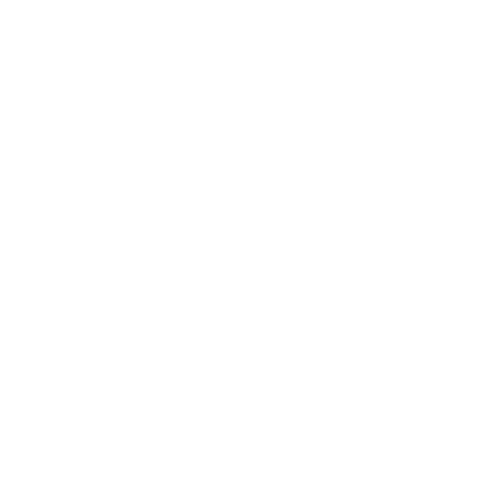 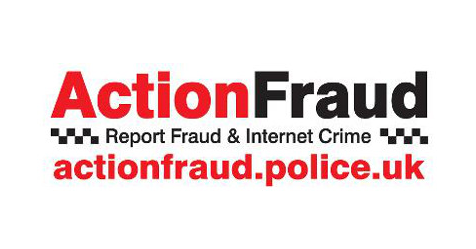 Childline Helpline0800 1111
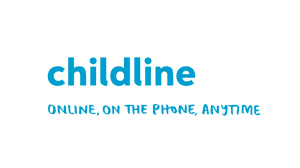 At school, you can speak with an adult you trust. 
This could be your form tutor, head of year or the school’s safeguarding officer.
Links to learn more!
ARTICLES TO EXTEND LEARNING

Please visit the  FLIC learning hub for further resources: Learning Hub FT FLIC

The money drop -BBC iPlayer
Could your child be recruited as a money mule? 
Take five to stop fraud
Tackling the financial exploitation of students
National crime agency - #DontBeUsed
Money Helper- Money mules – what are they and could you fall victim?